Населення світу           Виконали:учні 10 – А класуРамазанова КаринаКомаров Назар
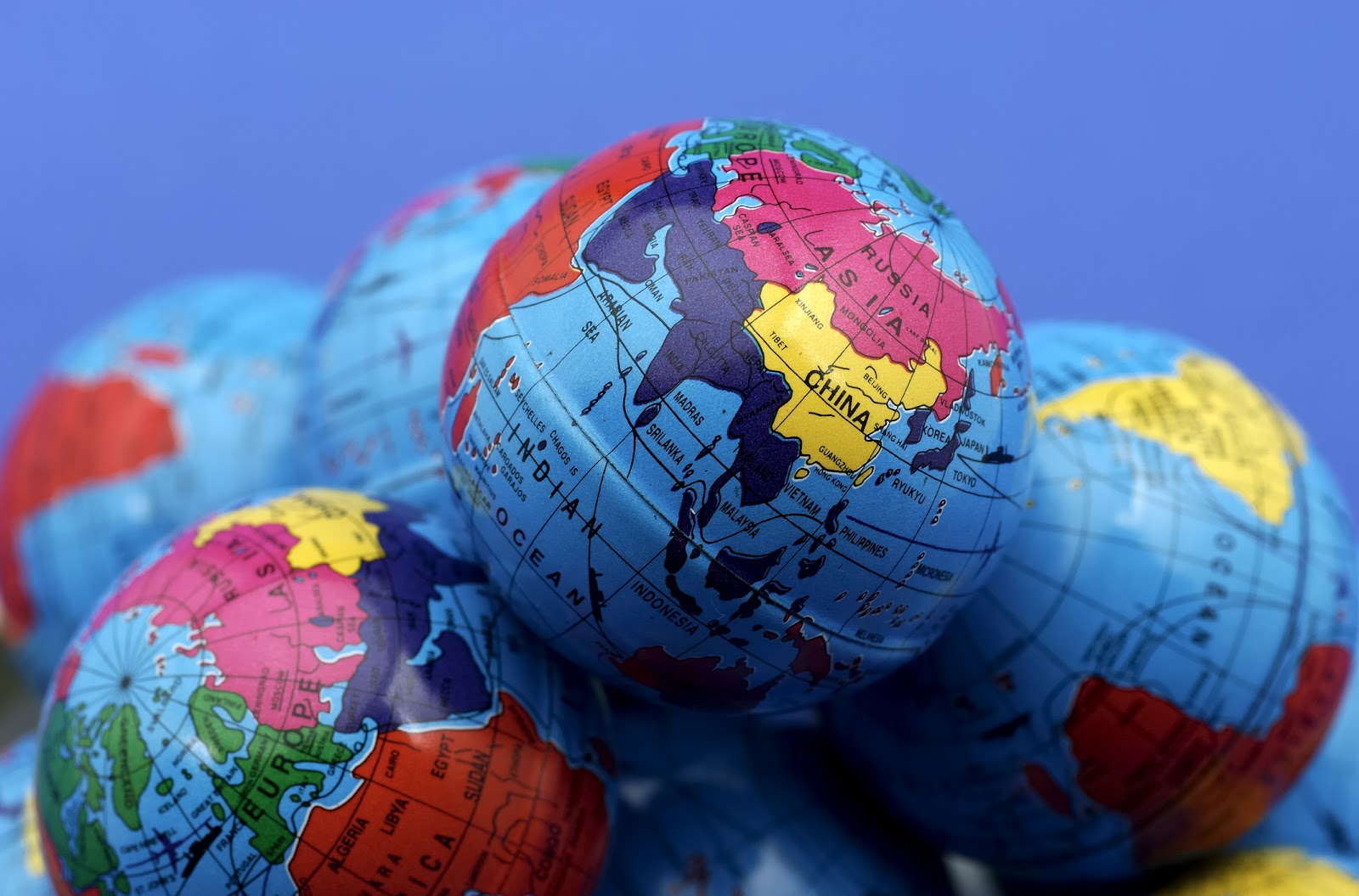 Населення світу
Кількість населення
Відтворення населення
Країни - лідери
Демографічний перехід
Зайнятість населення
Кількість населення
Відтворення населення
Існують 2 типи відтворення
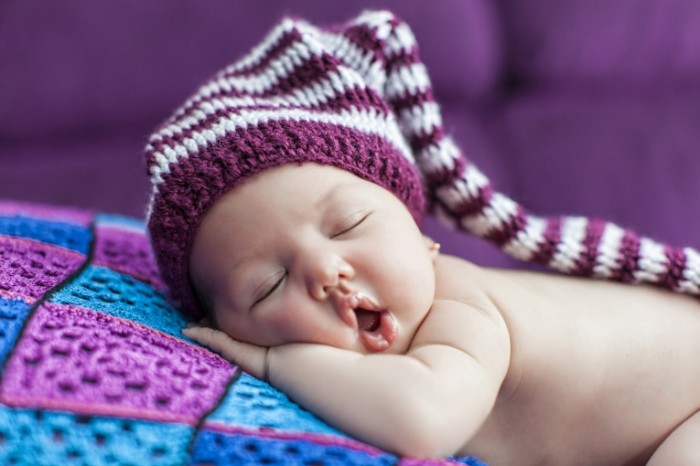 Відтворення населення
1 тип відтворення: низька народжуваність і низька смертність. Природний приріст до 10 чол. на 1000 жителів (менше 1%)
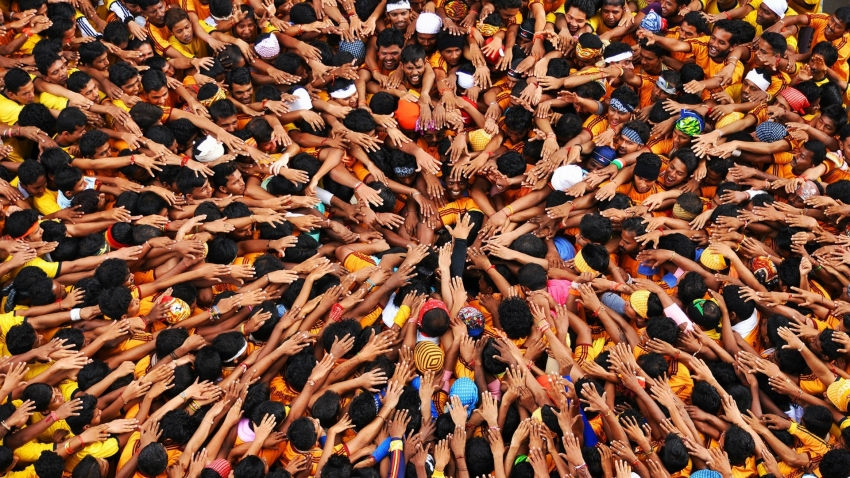 Відтворення населення
2 тип відтворення: висока народжуваність і низька смертність. Природний приріст перевищує 1,2% (понад 12 чол. на 1000 жителів).
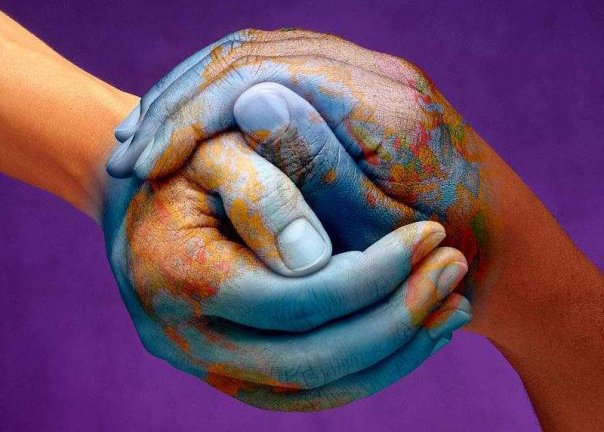 Країни – лідери за чисельністю населення
Перша фаза
Велика народжуваність і велика смертність.
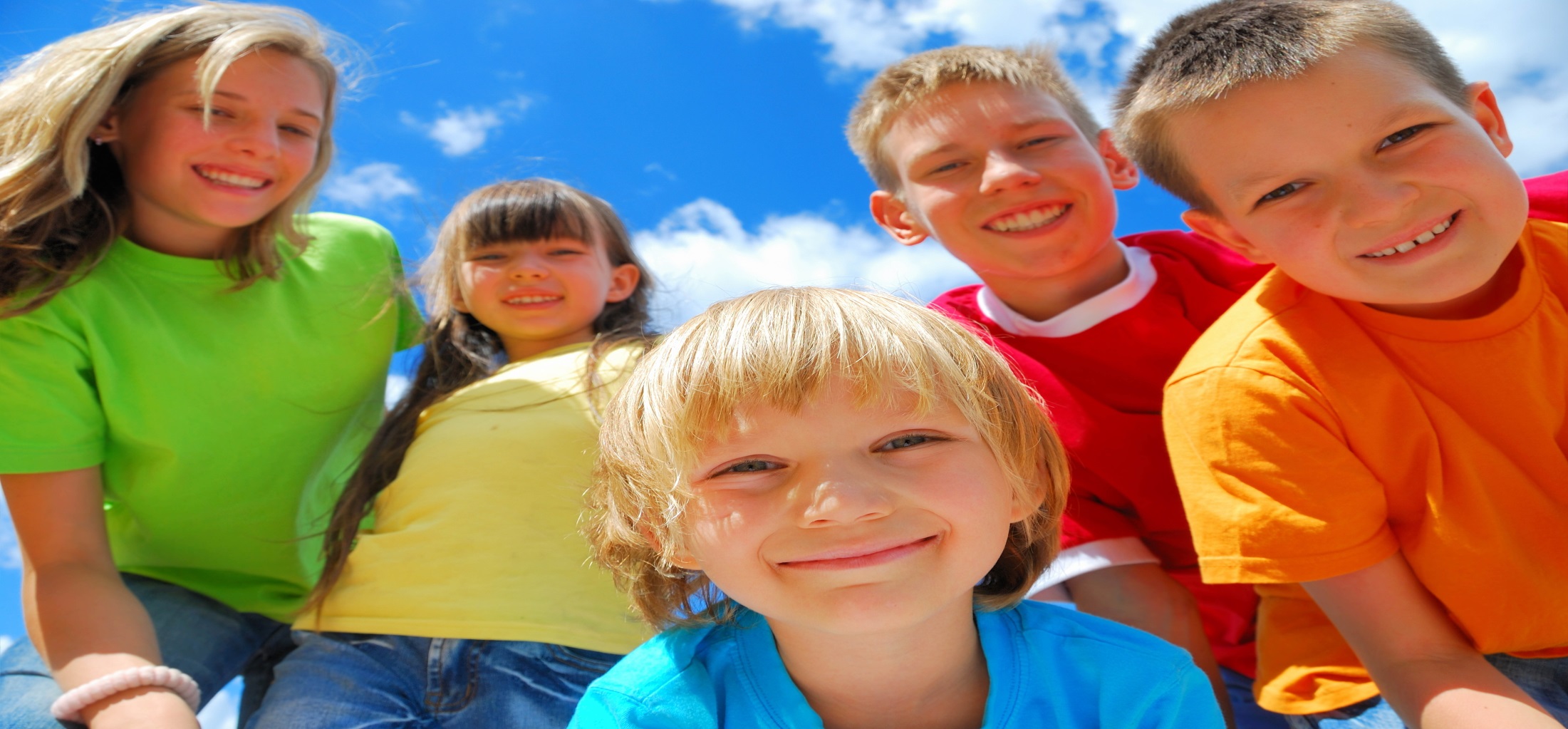 Друга фаза
За рахунок підвищення рівня життя й поліпшення медичного обслуговування зменшується смертність за традиційно високої народжуваності.
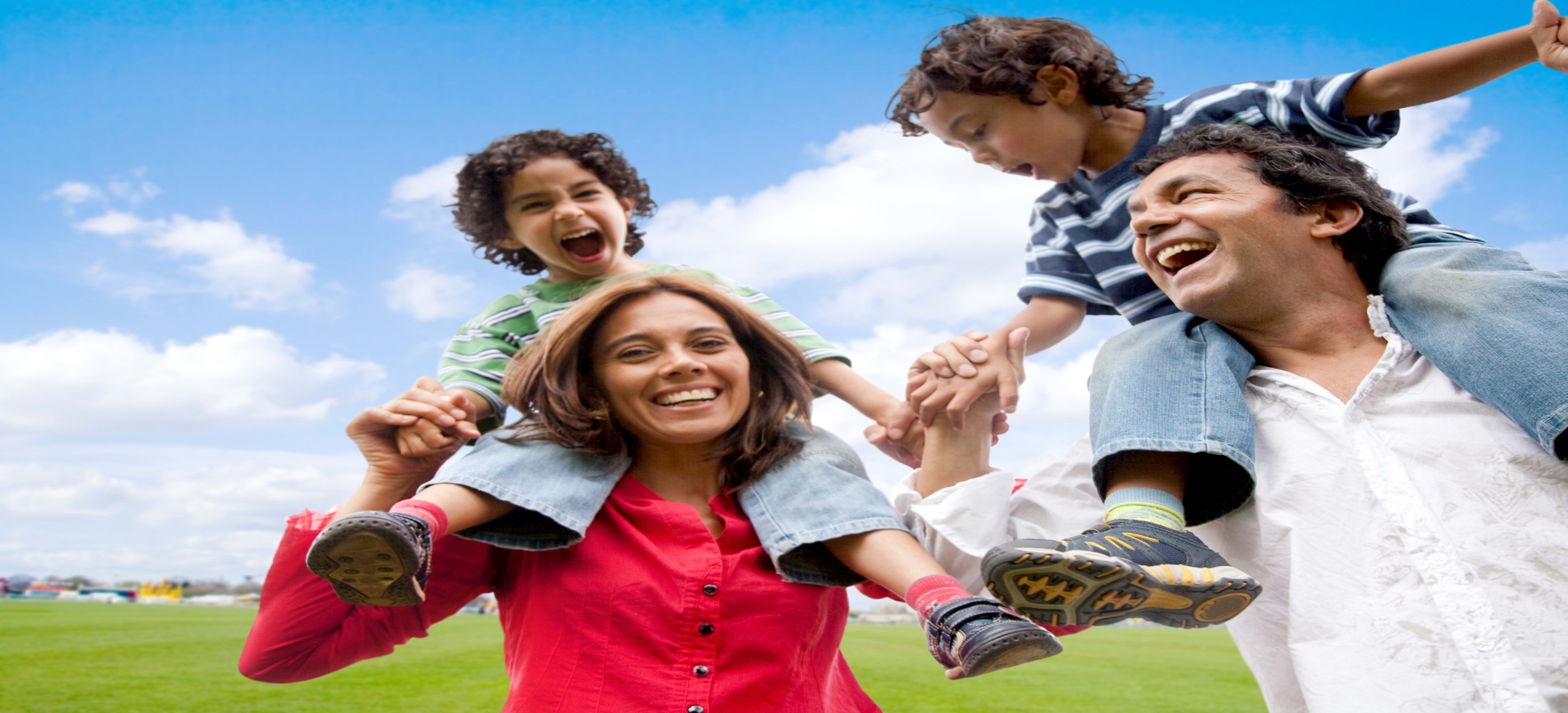 Третя фаза
Народжуваність зменшується завдяки підвищенню соціально-економічного статусу жінки; смертність у межах 0,2-0,6%.
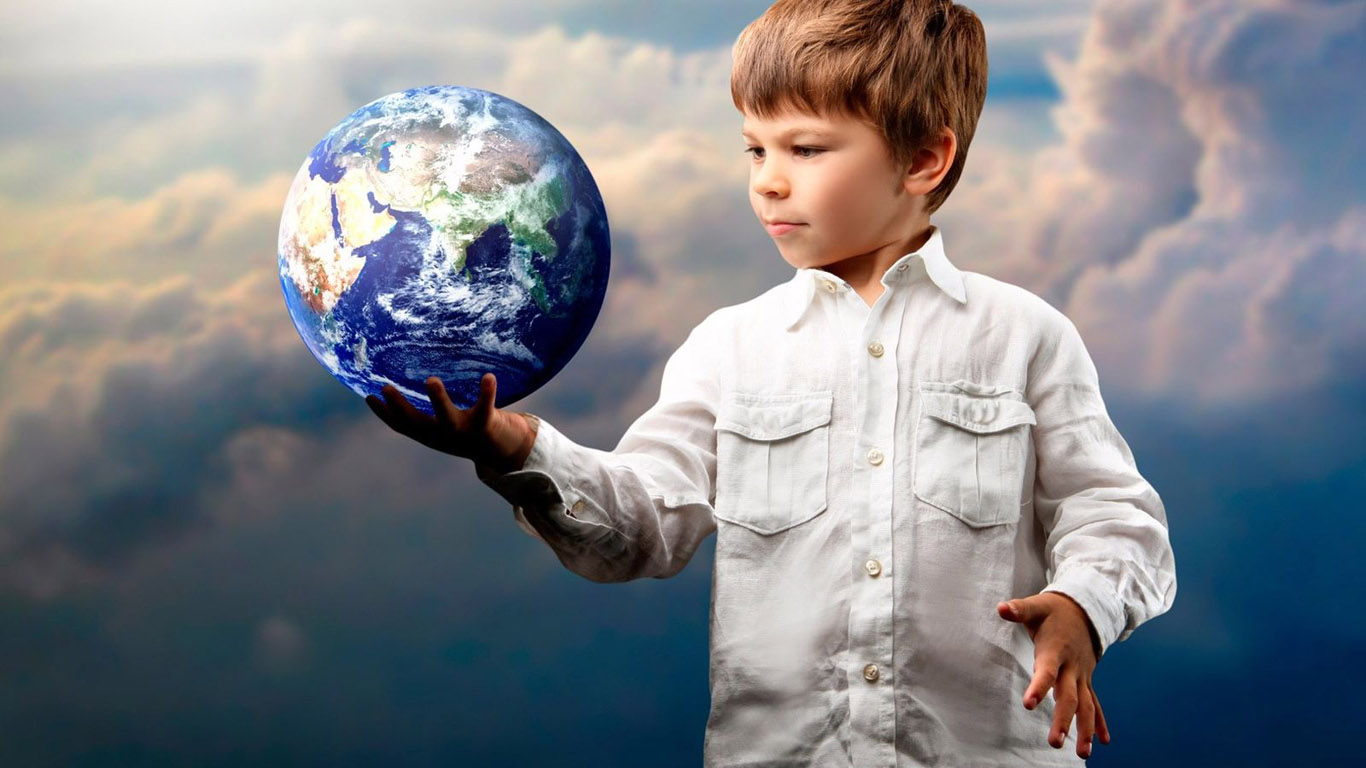 Зайнятість населення
Структура зайнятості населення. Під трудовими ресурсами розуміють частину населення, яка досягла працездатного віку. У міжнародній практиці працездатними вважається населення віком від 15 до 65 років.
Висновок
За даними вчених, загальна кількість населення Землі до 2025 року буде складати близько 8 млрд. людей. При цьому найбільші скорочення чисельності населення відбудуться у Росії, Східній Європі і Японії.
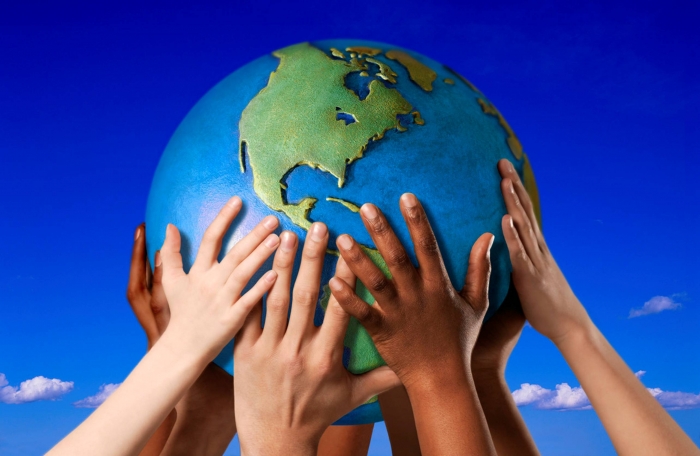 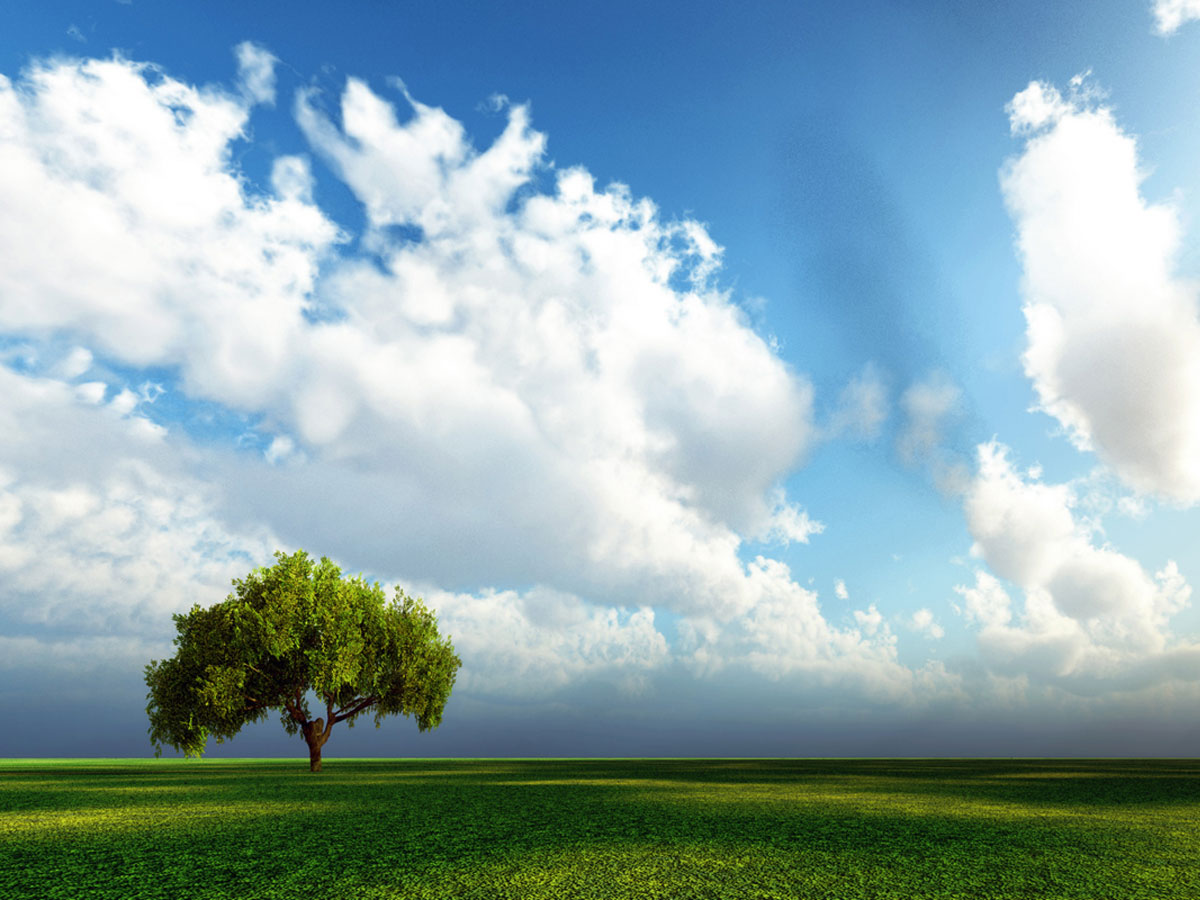 Дякуємо за увагу!!!